M2m Meeting
July 11, 2013
Agenda
Field update
Group updates
AGU: Dec 9-13, San Francisco
Abstract deadline: Tuesday, August 6
New project directions- 
Genetic sampling (collaboration with Sork, UCLA)
Seed traps 
m2M communication survey
Fall meeting (Nov 18-19, 2013)
3 votes for either, 2 NCEAS, 3 Sedgwick
Summer StudentElizabeth Hiroyasu
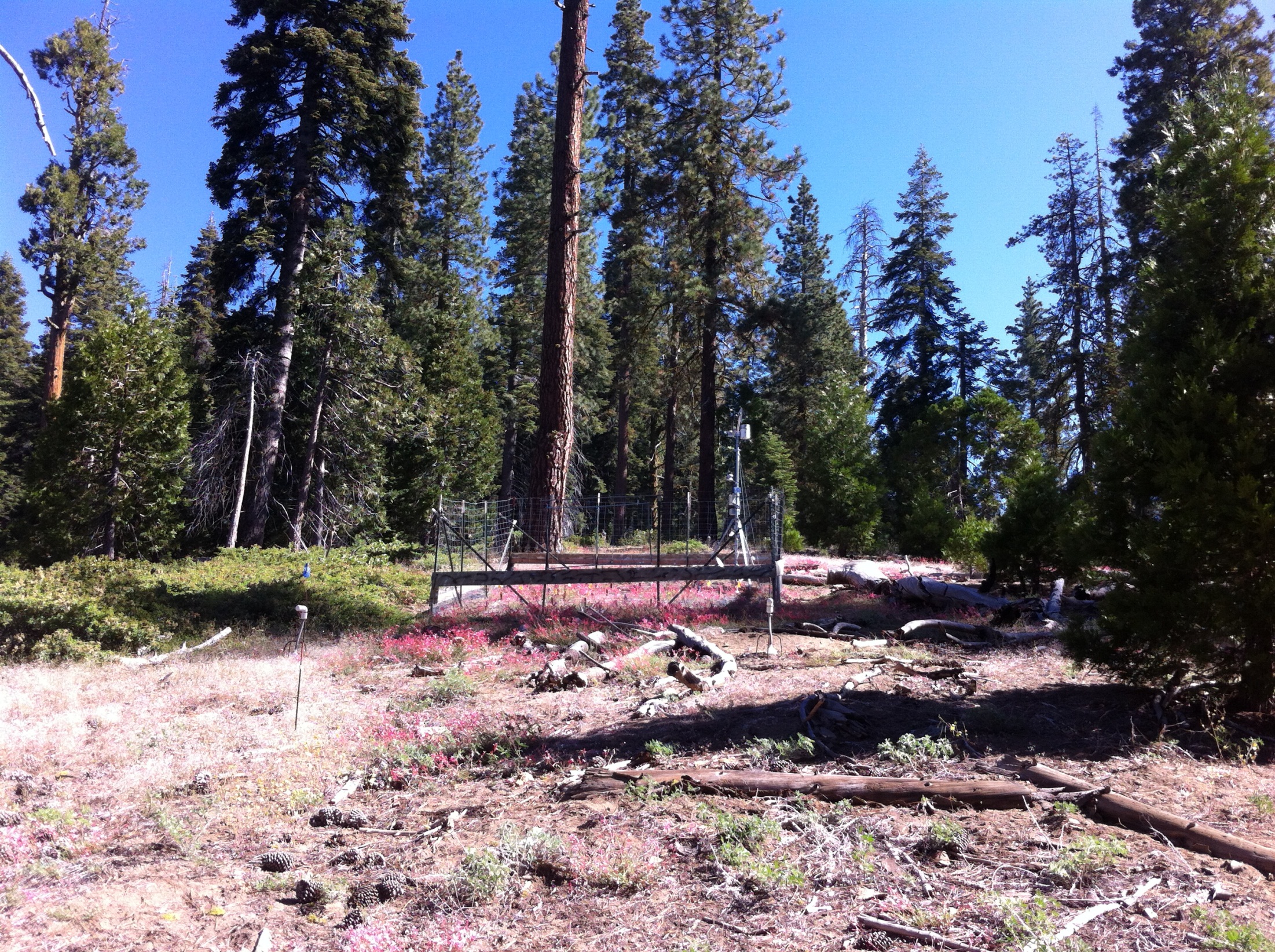 Seedlings everywhere; each species/each site
New 50cm sensor at 6 locations per site (“triple stations”)
Snow disappearance date at Sierra Montane 2013 
Sm105: March 12- North Slope
Sm205: March 14- South Slope
Sm305: March 29- Cold Air Pool location
Sm705: March 12- North Slope
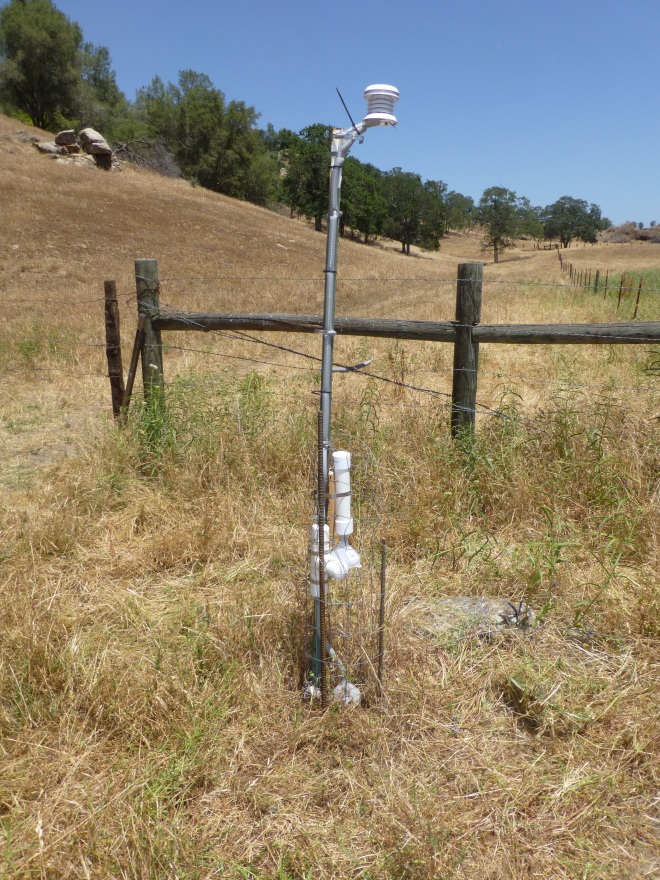 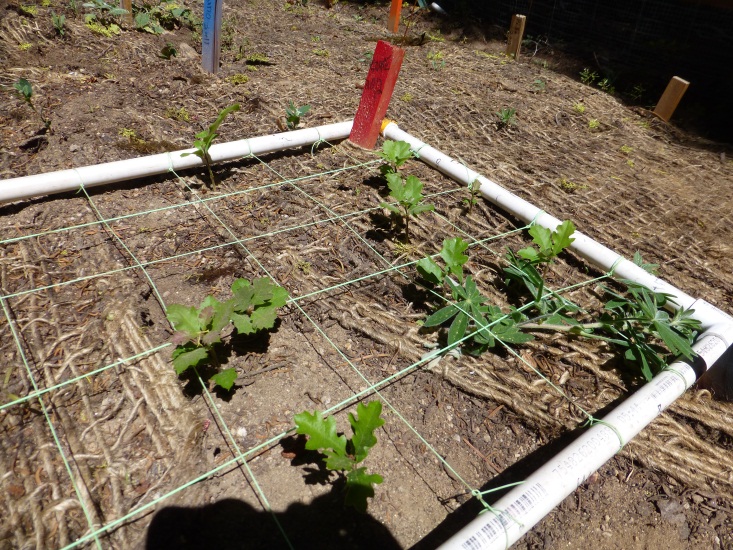 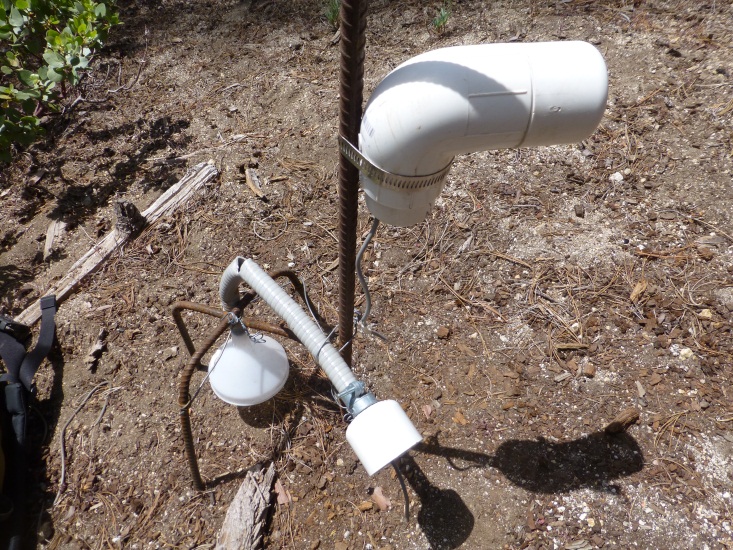 Soil Testing
UCSB
Gravimetric soil moisture content for late-spring
pH 
Particle size 4mm to 63 μm

UC Davis Analytical laboratory
NPK, soil texture (sand/silt/clay) <2mm
m2M Communication Survey
m2M Communication Survey
Y’all like email for sharing. Everything.
ERI/UCSB server is a good repository for documents- most are happy with accessibility; “most logical place to archive things”
We could be putting copies of papers we email around into a folder on here (someone can make sure a copy gets put in the folder)
Some like Endnote, some Mendeley, no be-all, end-all solution to an m2M citation library; request for a web-based server to locate, organize and download papers remains elusive and maybe only a few will use this
Go-to-meeting has some sound issues but preferred over Skype
m2M Communication Survey
Dropbox has limited space, and we may need to reorganize our shared folders 
At least one person pays for space; apparently others run into space issues
No one is using the Post-GreSQL server data yet (at UCSB we are using the flat level 3 files still)
Wiki is probably most helpful for general project information, like meeting times and dates, and meeting powerpoints, not as a repository for papers etc. But it is the least-used of our outlets
Many group members waiting for the major portion of their work and server and communication needs to begin so this might evolve